A Survey of Cloud Database Systems
Ganesh Chandra Deka, Ministry of Labor & Employment, Government of India
What is NoSQL?
Not Only SQL
 Not RDBMS
 data structures:
key-value
Column
Document
Graph
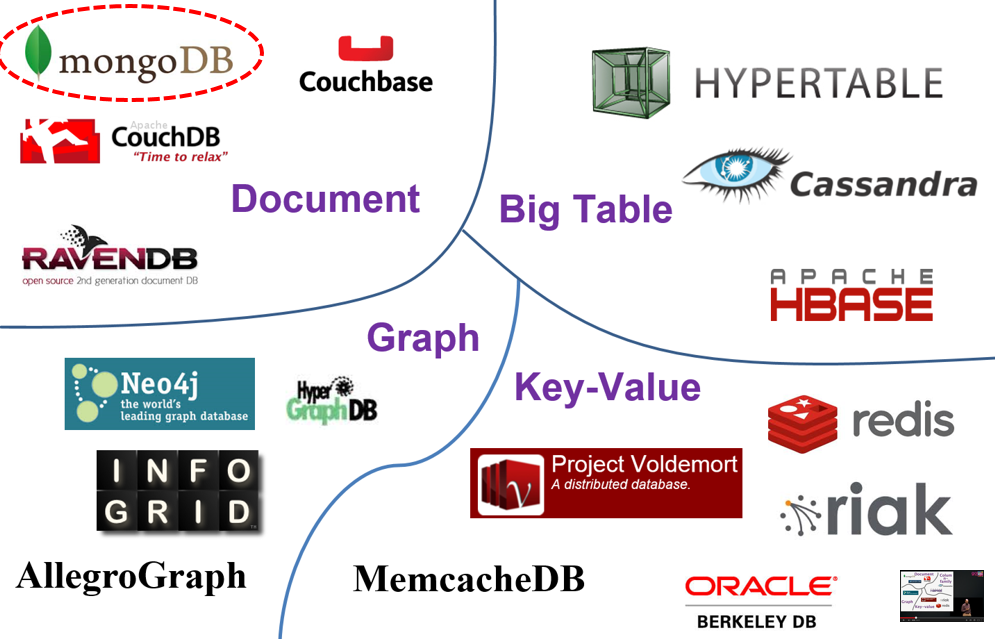 NoSQL
Schema-less
 Elasticity
 Sharding
 Asynchronous replication
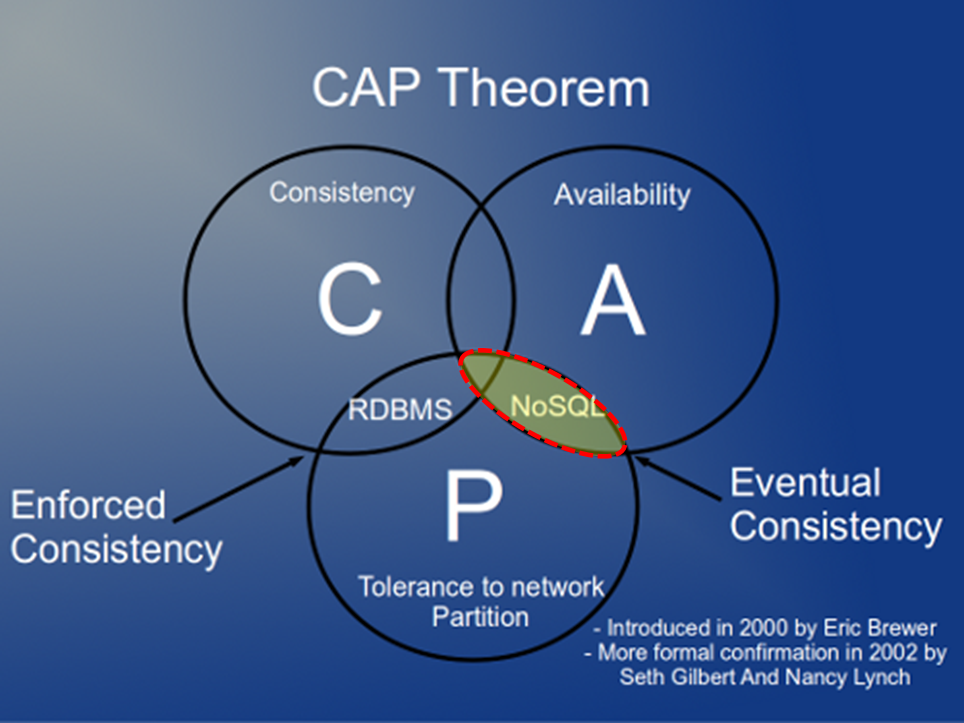 System-Cassandra
Apache
 Wide Column Stores
row key
column key
 Good scalability and high availability without compromising performance.
 DB-Engines Ranking : 8th (Aug 2015)
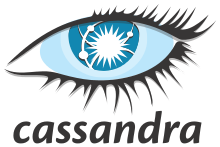 System-BigTable
Google
 3D mapping
Row key
Column key
Timestamp
 Google File System
 a light, distributed, multidimensional sorted map
 compress
System-Hbase
Apache
 column-oriented 
Row key
Column key
 Basically, it’s a clone of BigTable.
 Apache Hadoop distributed file system.
 DB-Engines Ranking : 15th (Aug 2015)
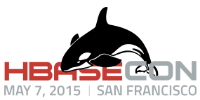 System-MongoDB
MongoDB .Inc
 document-oriented
Binary Json
  GridFS (a MongoDB file format for storing files larger than 16MB)
 DB-Engines Ranking : 4th (Aug 2015)
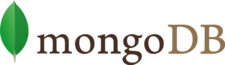 System-Redis
Key-Value
 key can contain strings, hashes, lists, sets and sorted sets
 In-memory
 DB-Engines Ranking : 10th (Aug 2015)
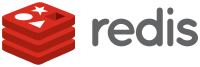 System list
Data-Handling
Never overwrites records on a disk: BigTable, Cassandra and   Hbase...
  write are fast, but reads are correspondingly deoptimized.
 traditional buffer-pool architecture overwrites records when they’re updated.
Selecting database
Addressing the workload requirements.
Weighing latency versus durability